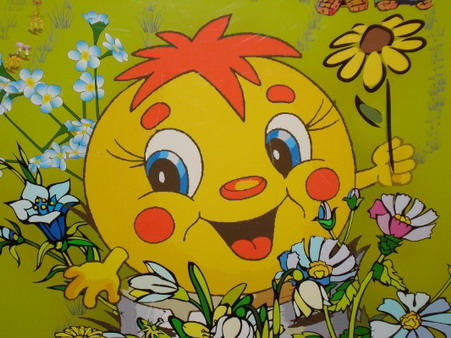 ПОИСК  ИНФОРМАЦИИ:
ПОЗНАНИЕ: 
/сенсорное развитие; развитие познавательно-исследовательской и продуктивной деятельности; формирование целостной картины мира и расширение кругозора./:
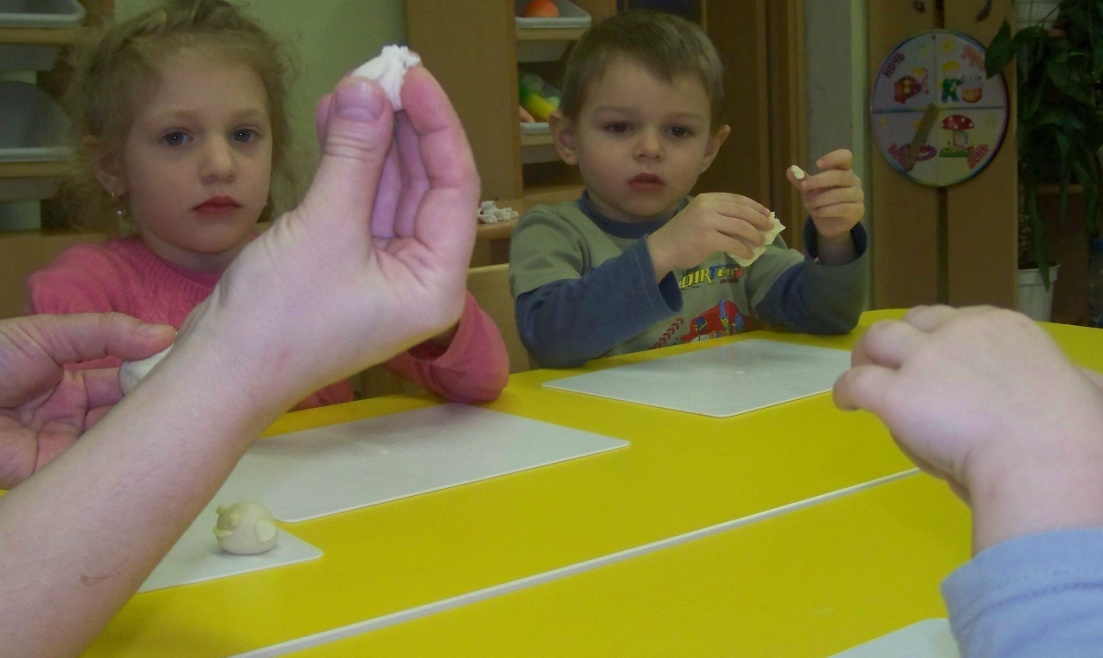 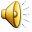 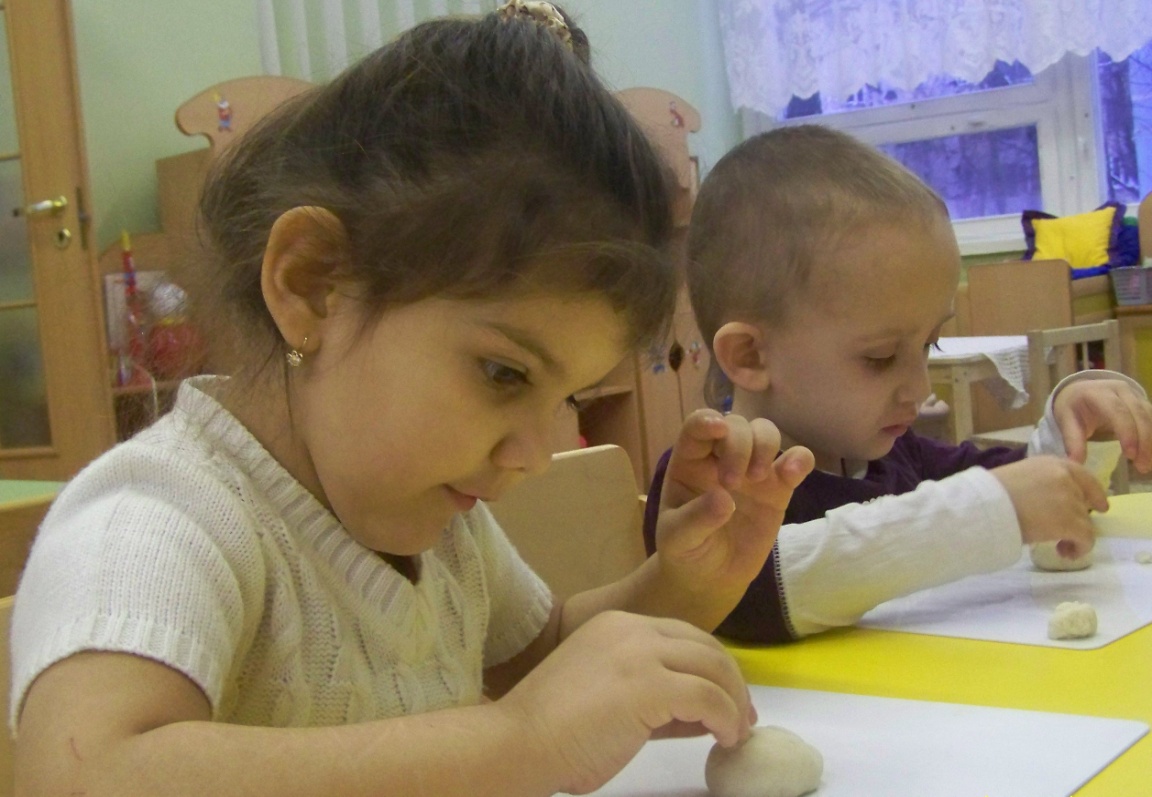 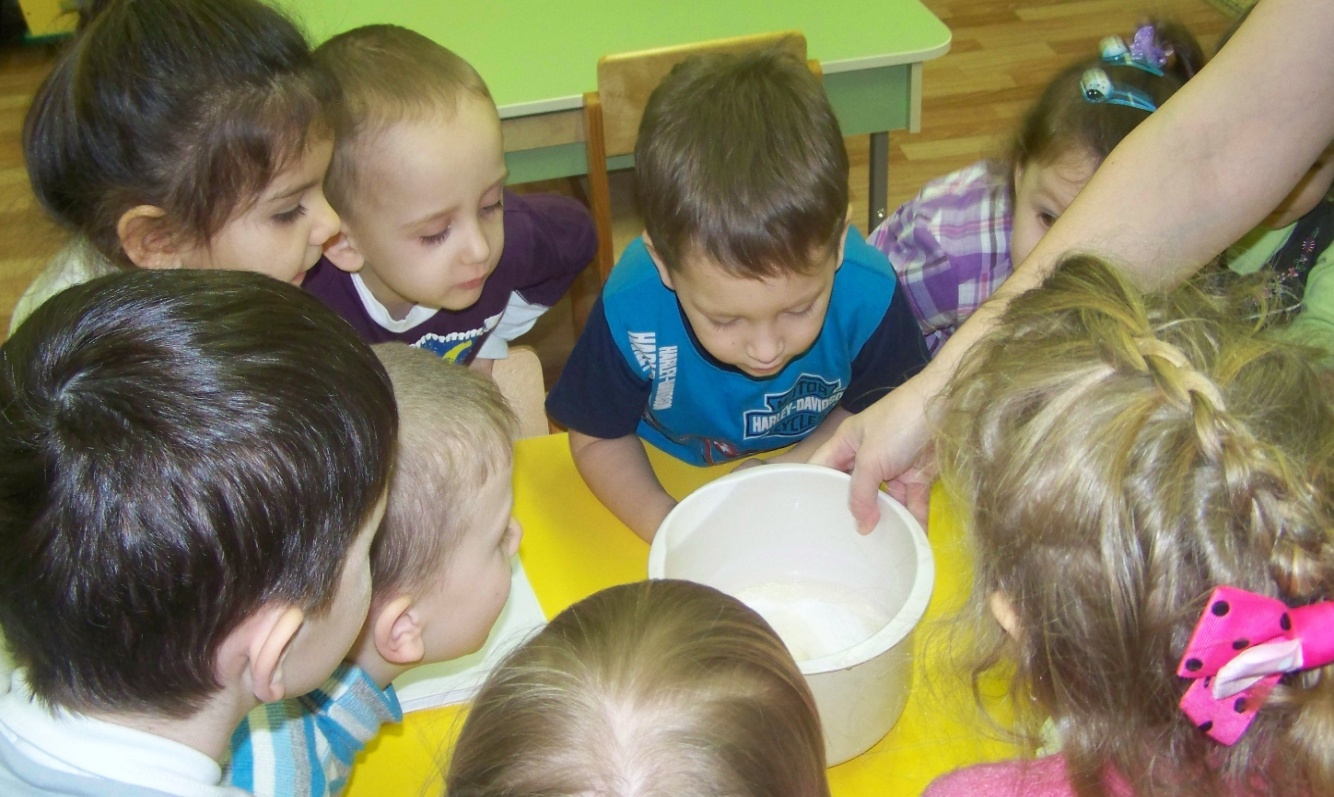 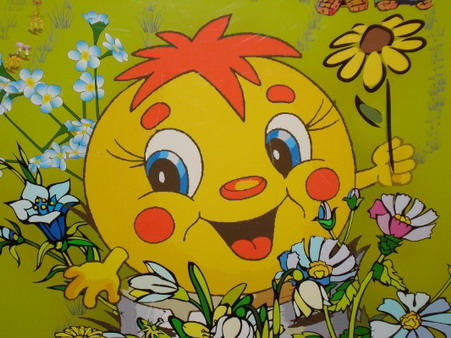 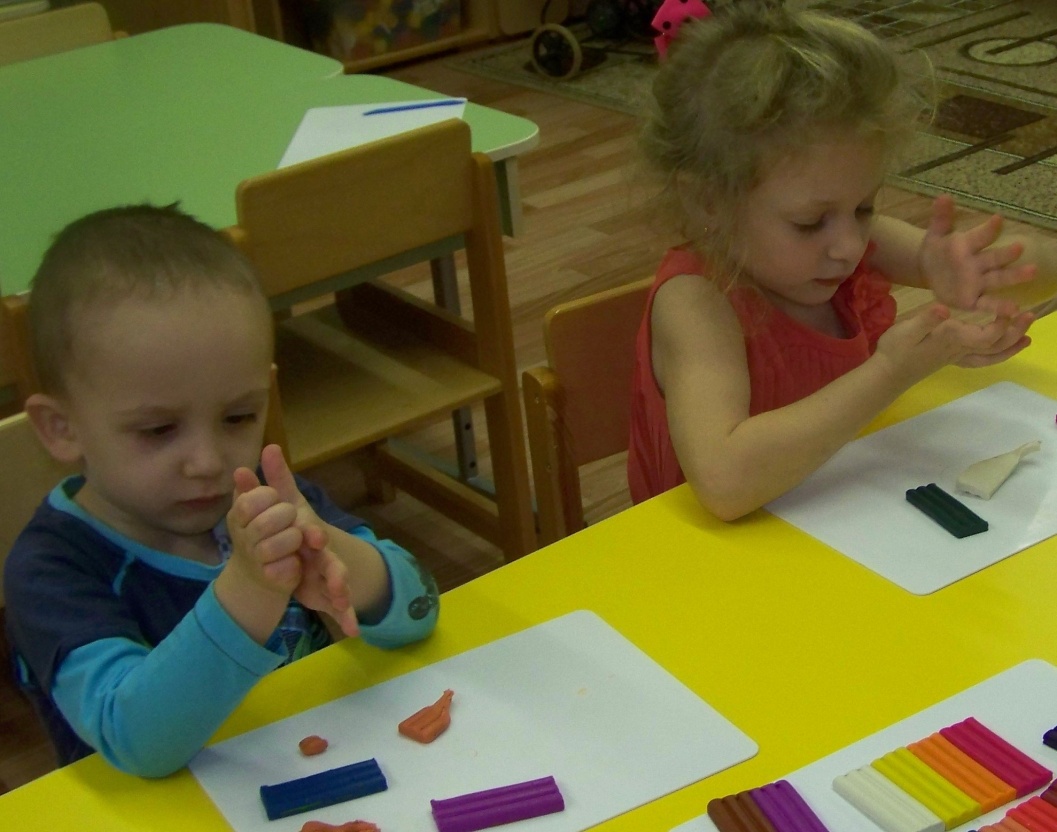 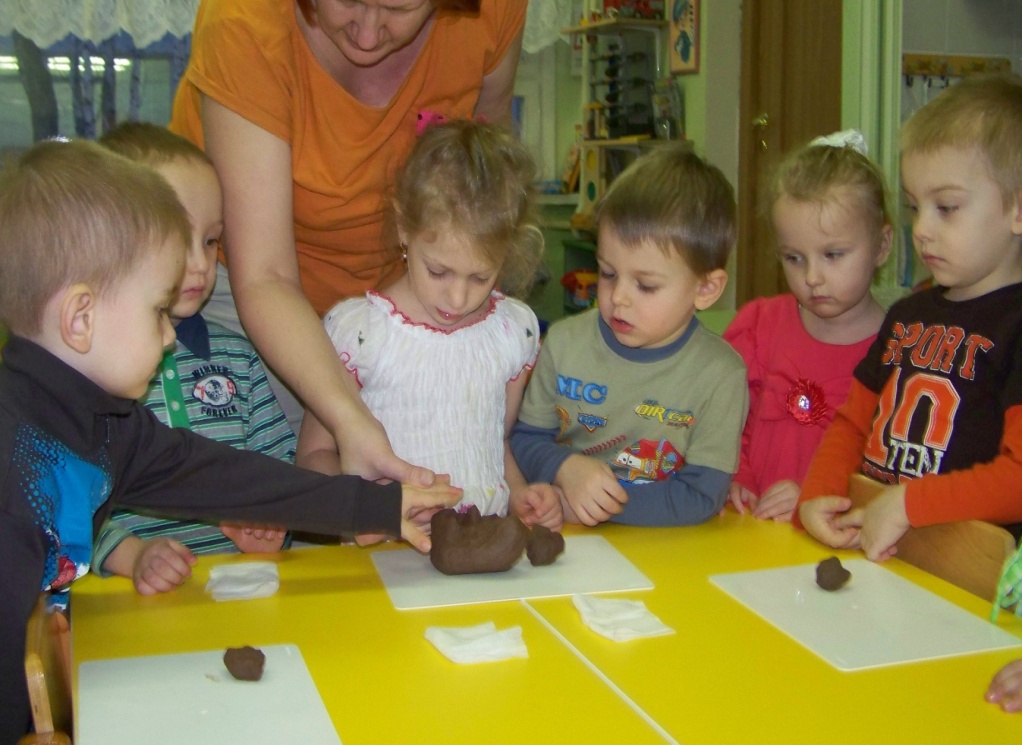 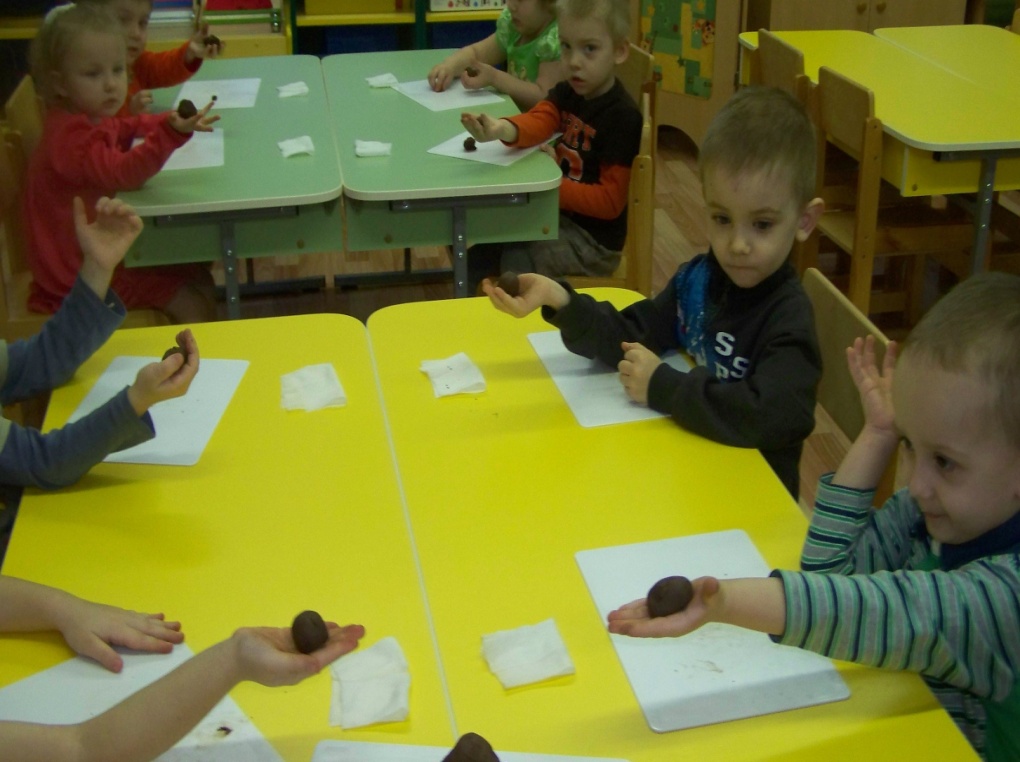 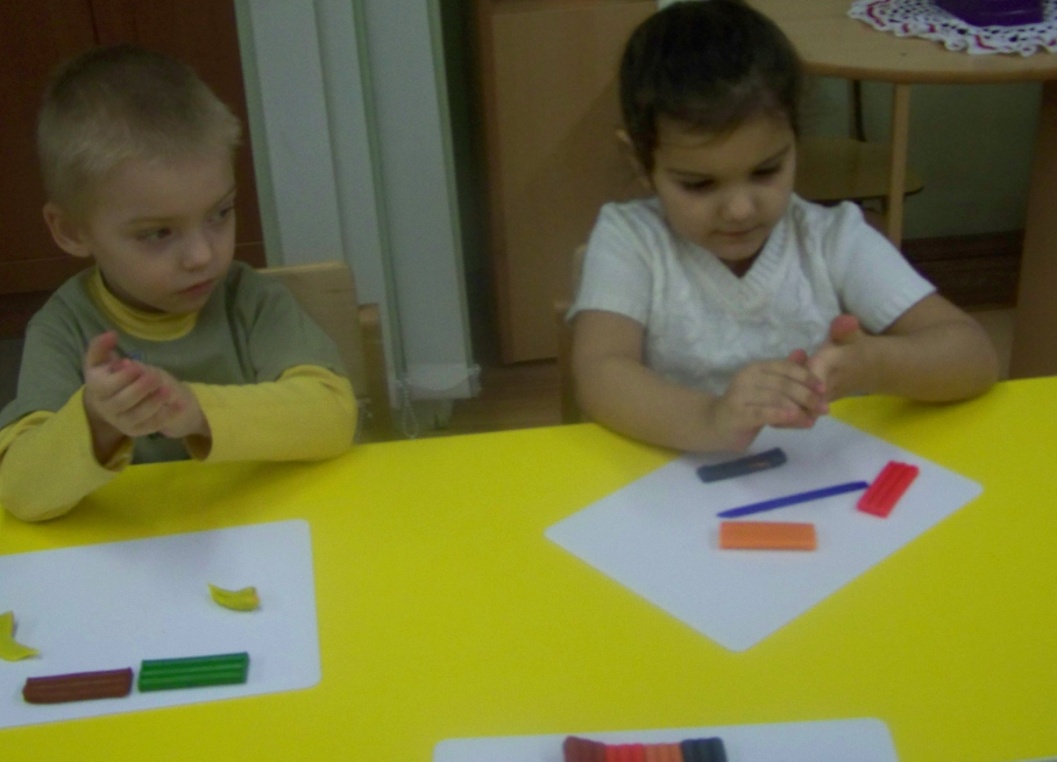 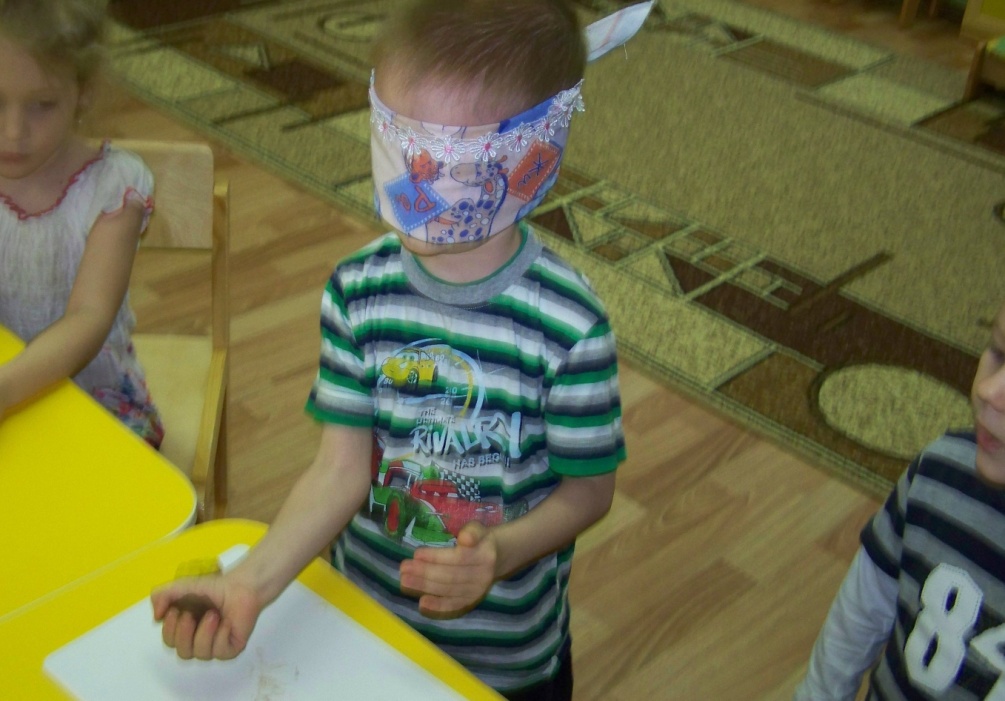 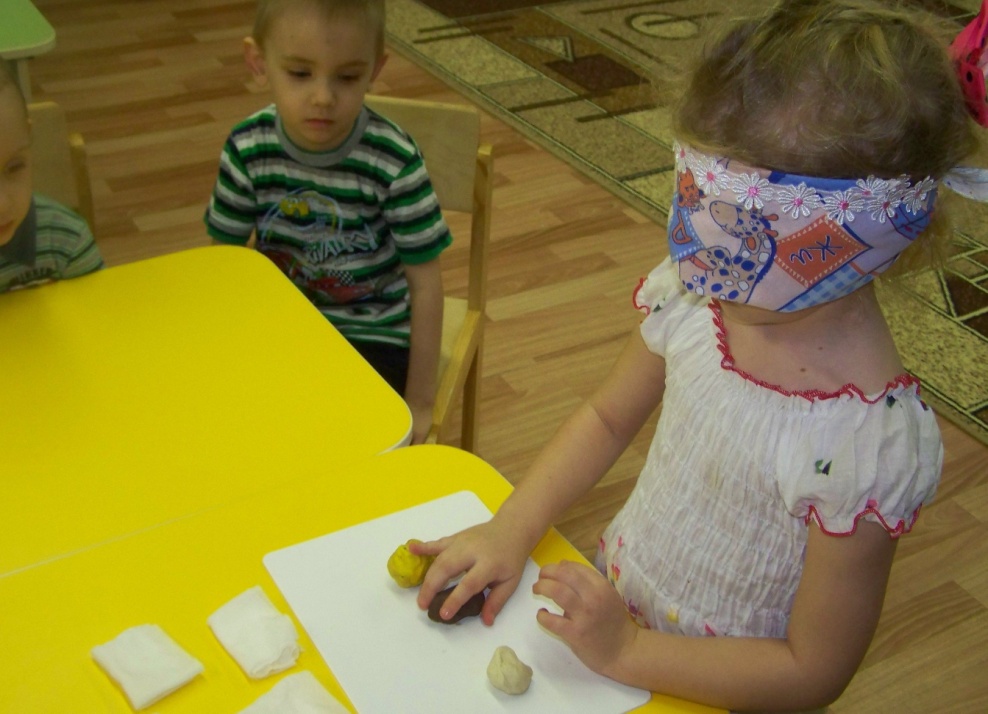